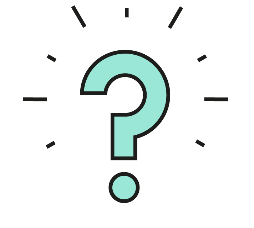 Thought of the week…
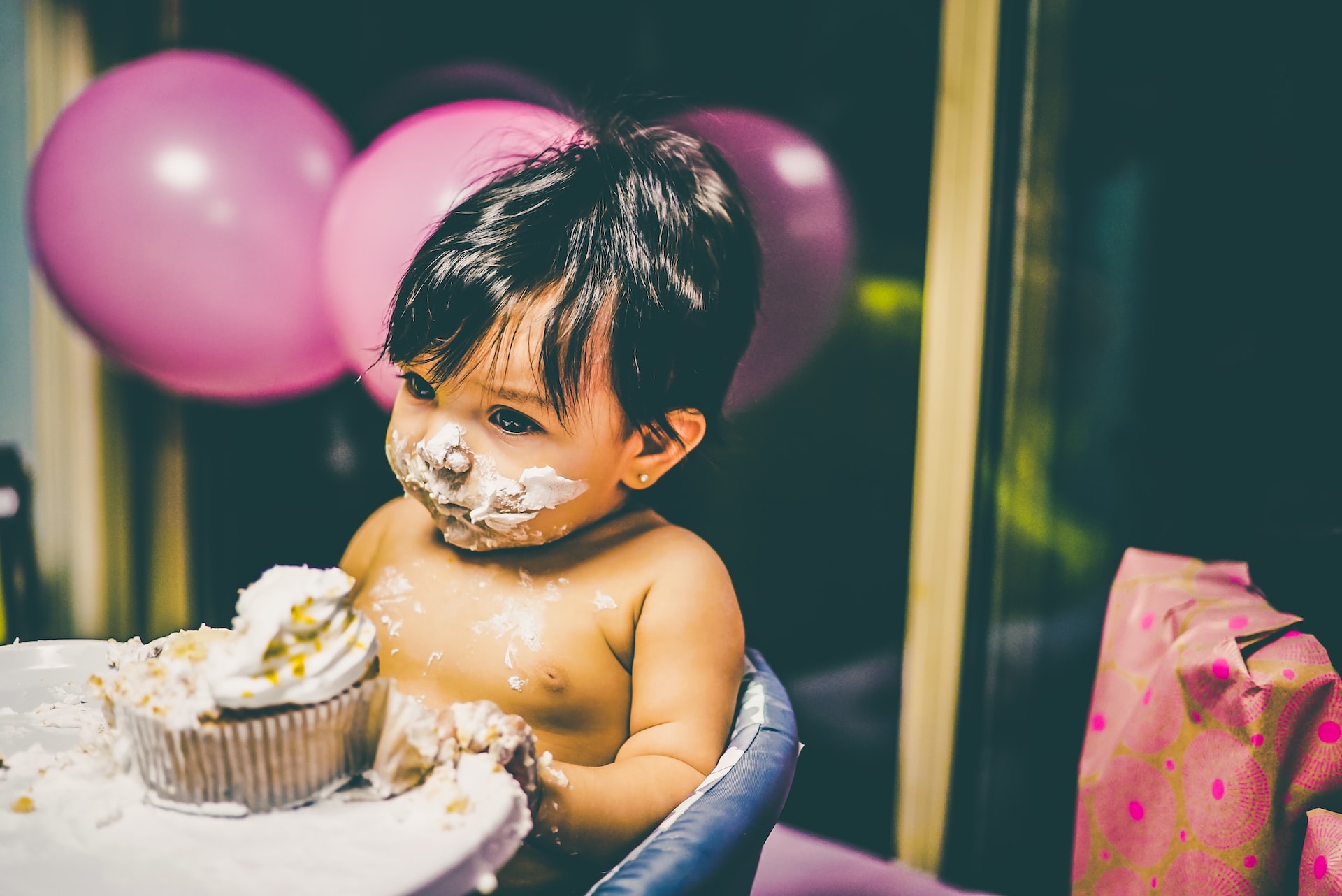 Can we have too much of a good thing?
©VotesforSchools2023
[Speaker Notes: Images
Unsplash]
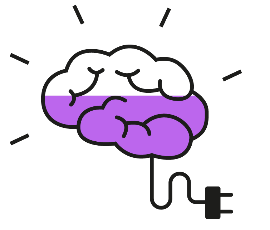 Be informed: And I’m feeling good
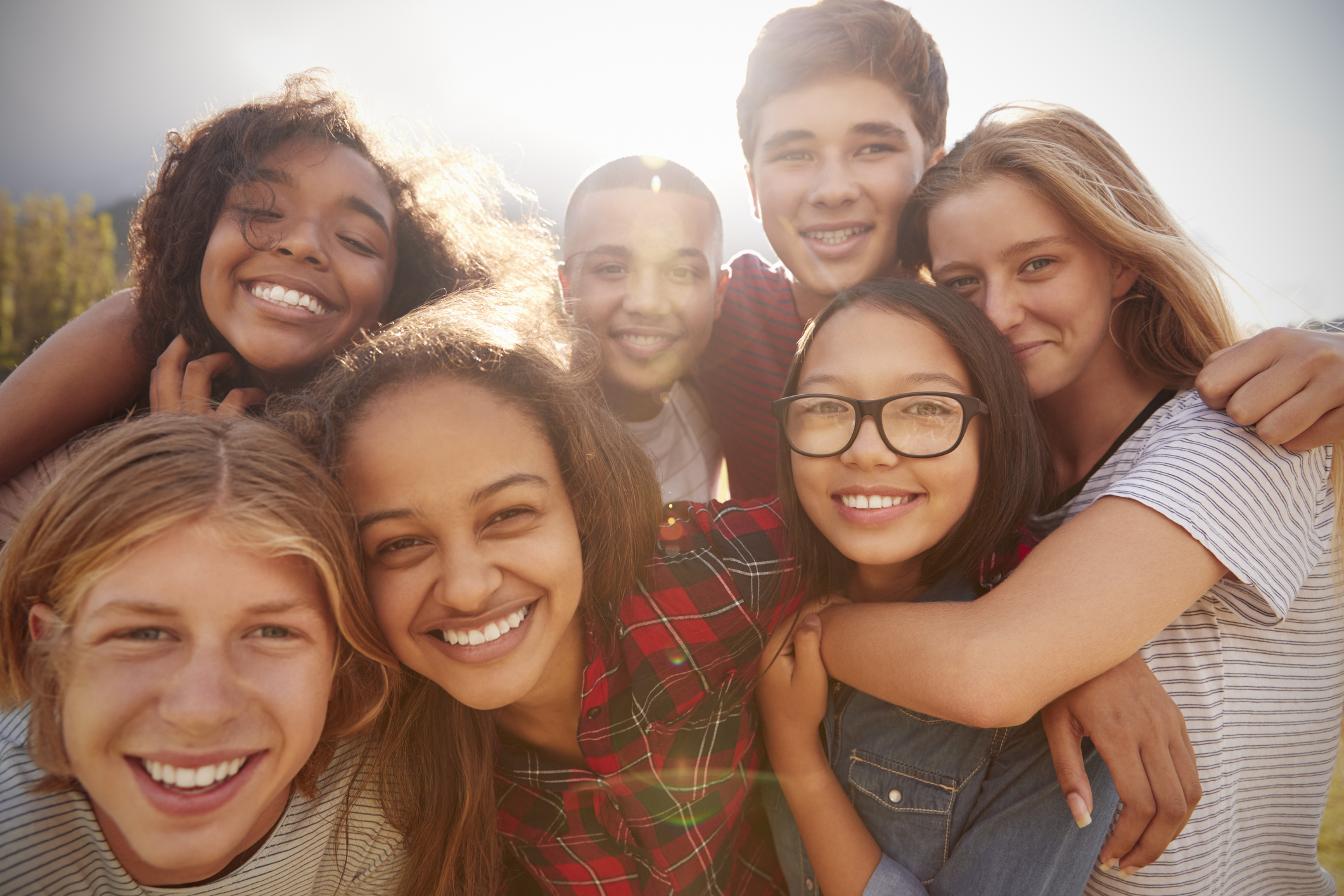 Feeling good is a pretty important part of life.
Like our feelings, the human body can be pretty complicated! What happens to us can make our bodies produce chemicals that can affect how we feel.
That means actions we take can make us feel good. How we are treated can also change our mood.
[Speaker Notes: Images
iStock

References
https://]
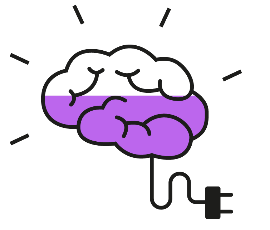 Be informed: And I’m feeling good
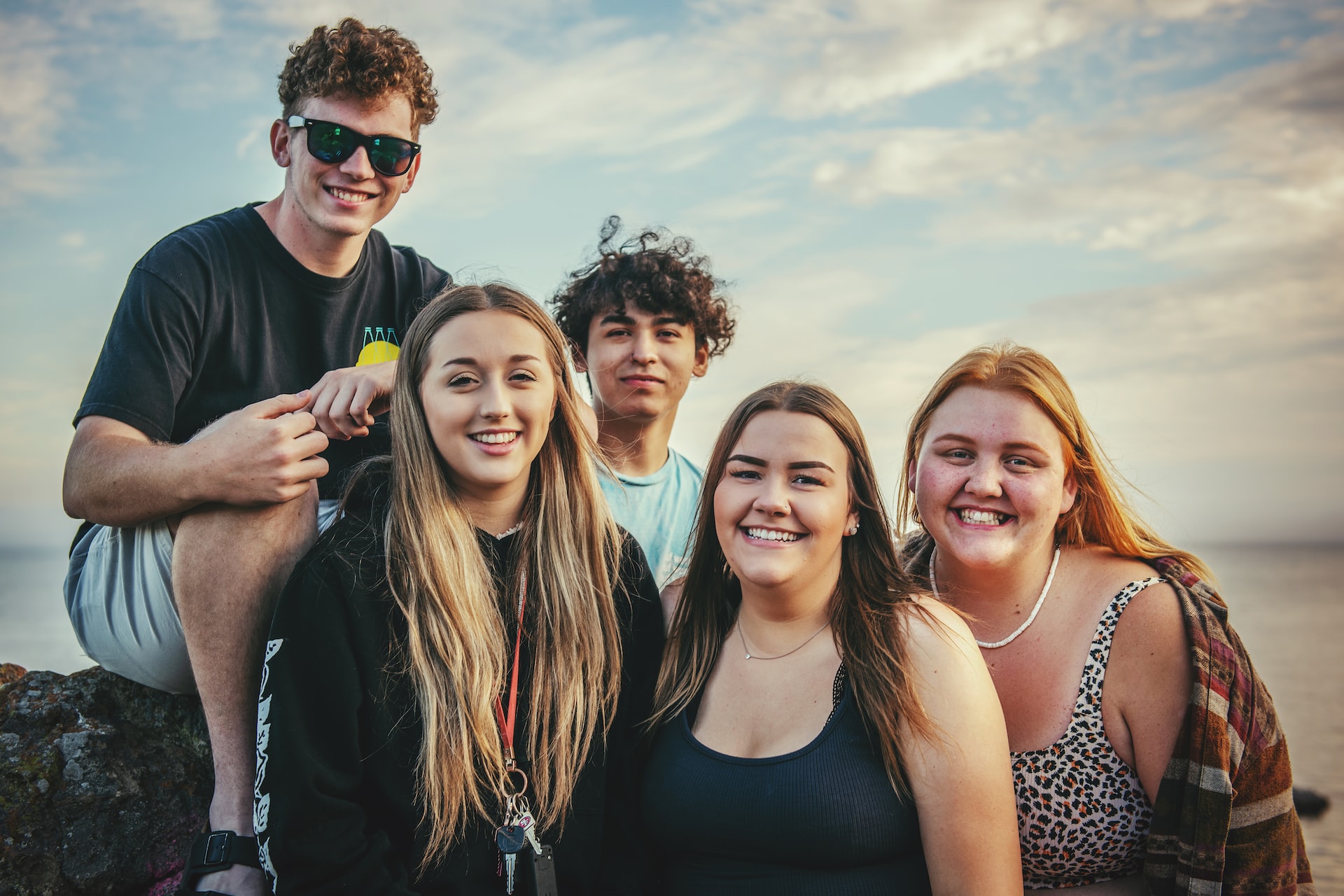 Did you know?
Dopamine and serotonin are chemicals that we produce that can make us feel happy.
What actions change our moods in our everyday lives? Can our desire to feel good affect us in ways we don’t expect? Let’s take a look…
[Speaker Notes: Images
Unsplash

References
https://www.henryford.com/blog/2021/05/how-to-boost-feel-good-hormones-naturally#:~:text=Dopamine%3A%20Often%20called%20the%20%22happy,ll%20get%20a%20dopamine%20hit.
https://www.healthline.com/health/happy-hormone]
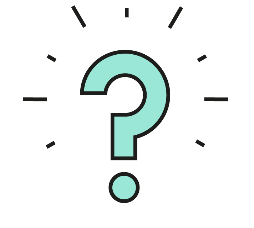 Be curious: All the small things
Time to reflect…
Let’s take a look at some everyday events. Do they make you feel good? Give a thumbs up if they do. Give a thumbs down if they don’t.
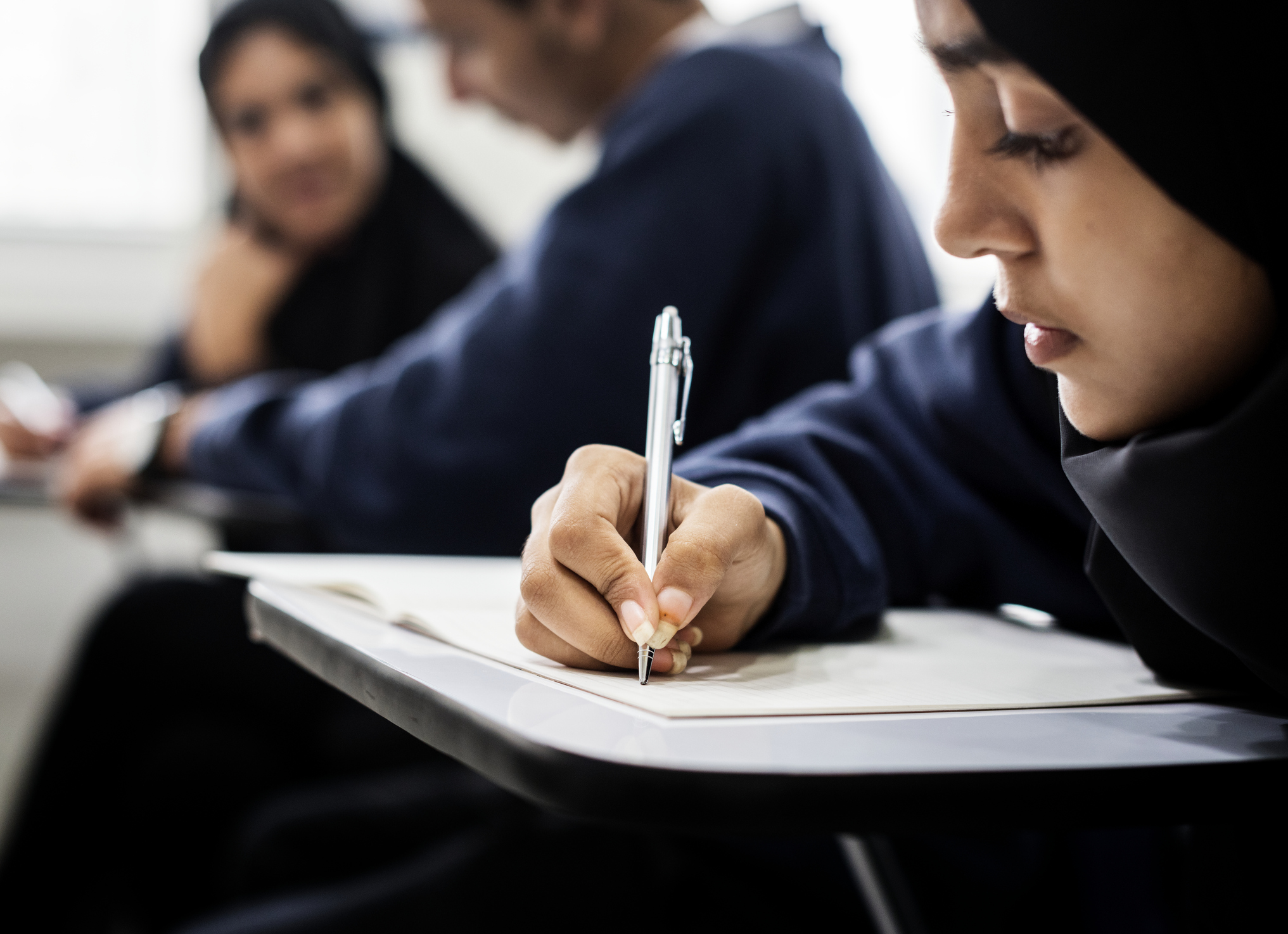 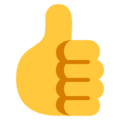 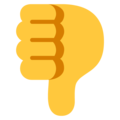 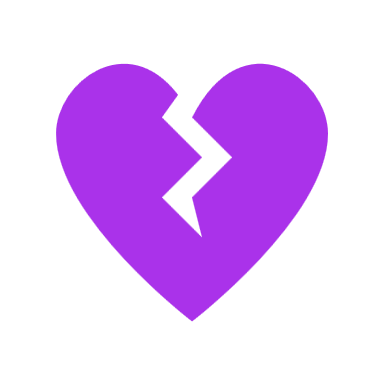 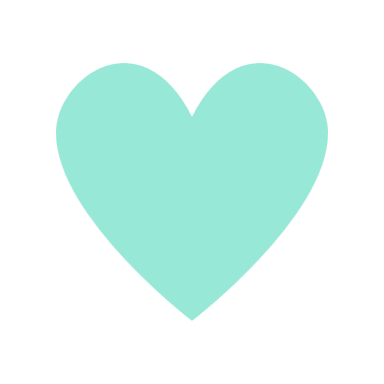 [Speaker Notes: Images
Unsplash
Microsoft Fluent Emoji – Via Emojipedia]
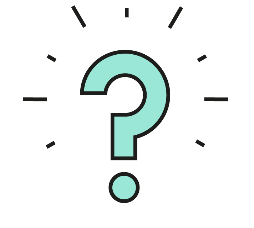 Be curious: All the small things
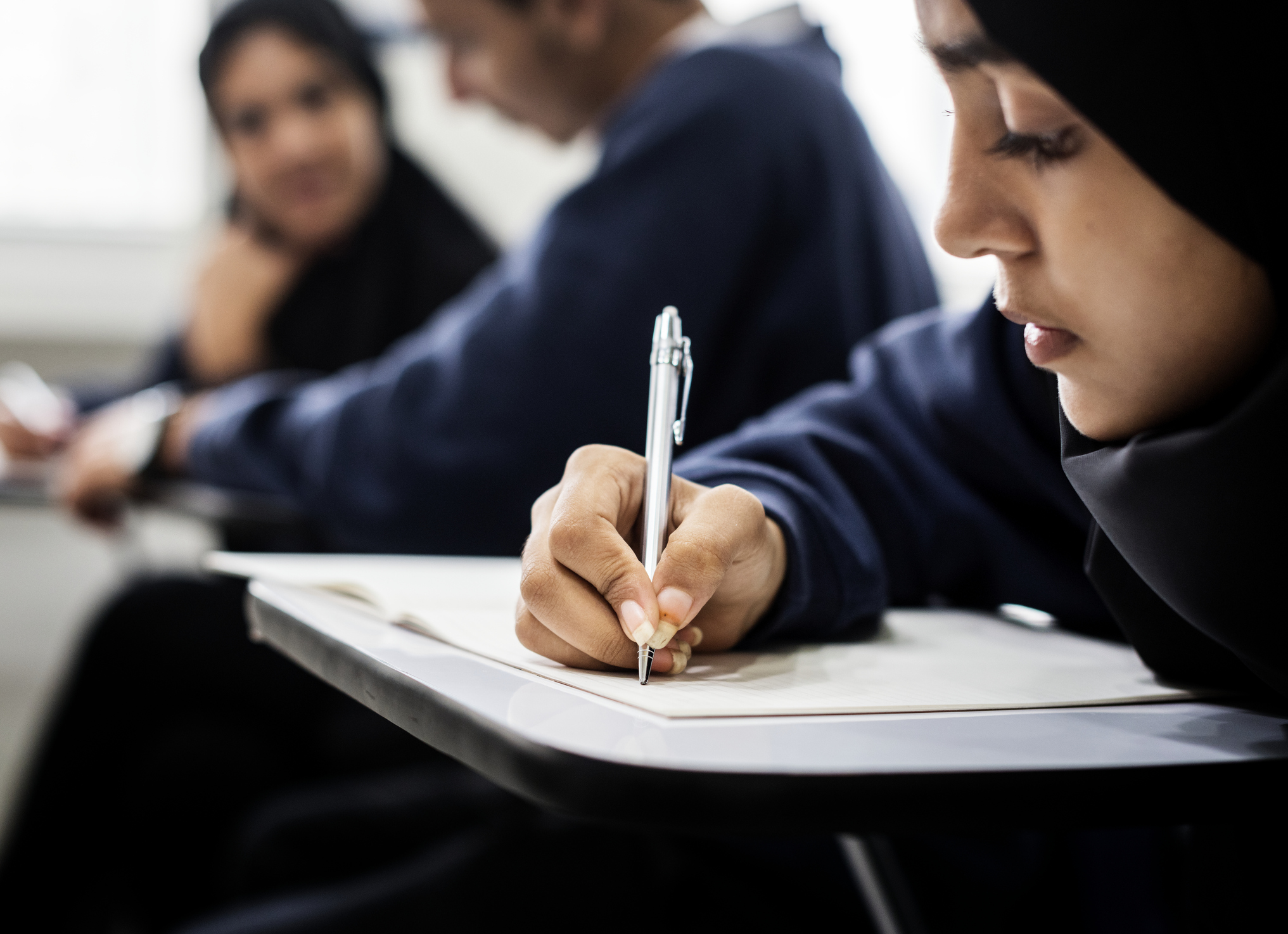 Receiving good feedback when your book is marked.
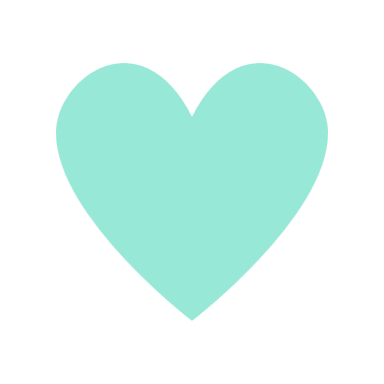 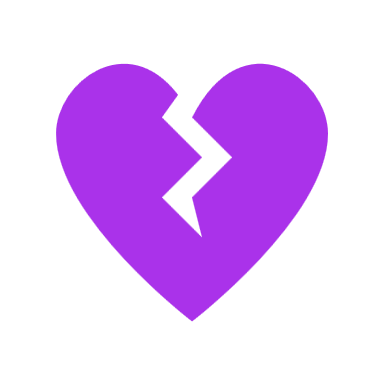 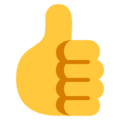 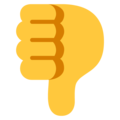 ©VotesforSchools2023
[Speaker Notes: Images
iStock
Microsoft Fluent Emoji – Via Emojipedia]
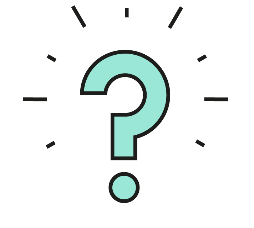 Be curious: All the small things
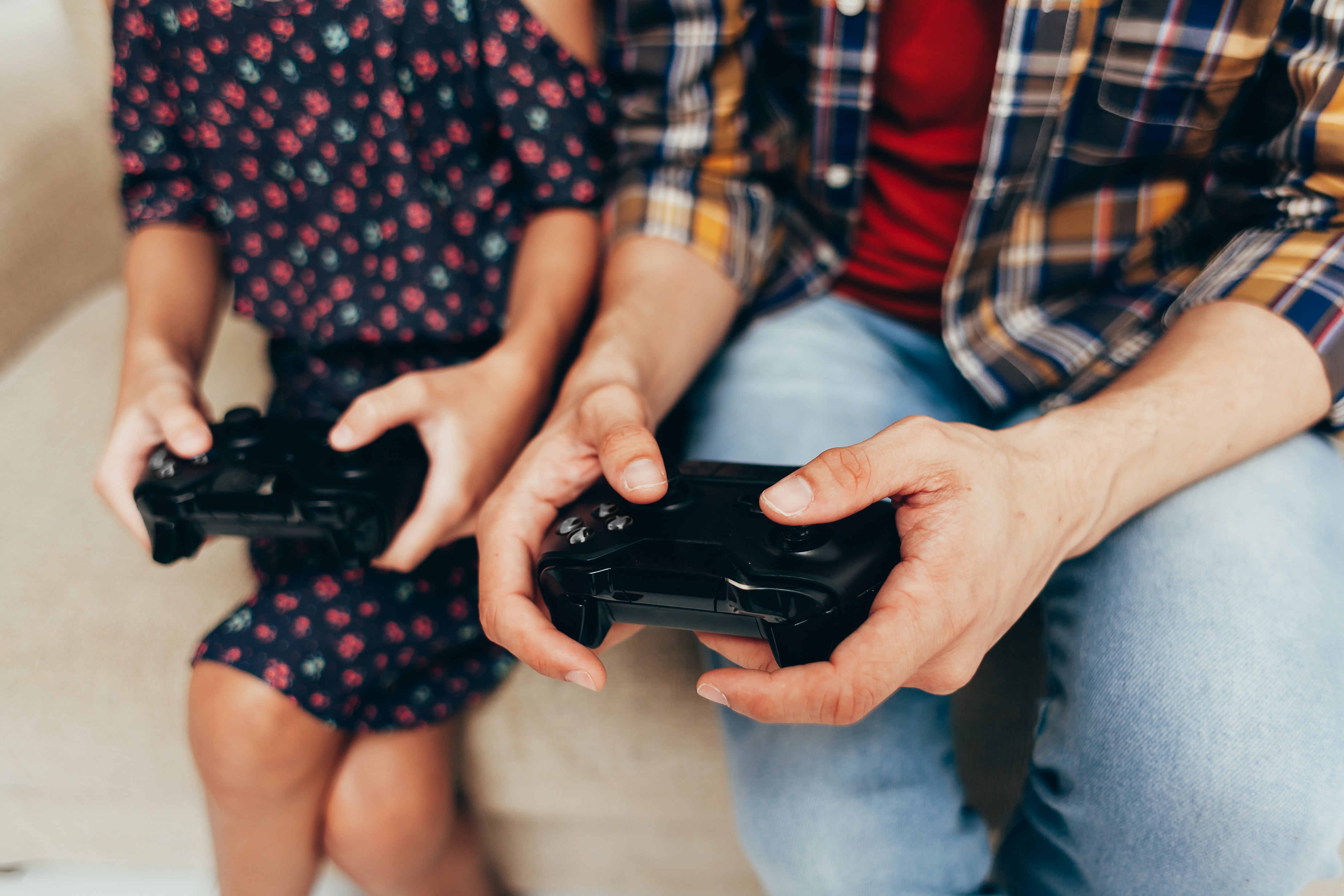 Doing something new and difficult in a video game.
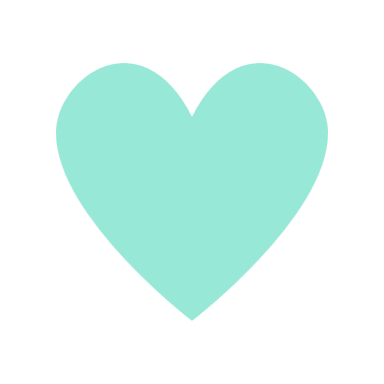 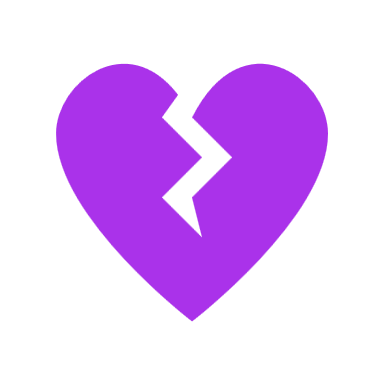 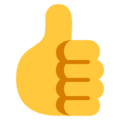 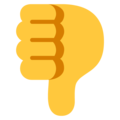 ©VotesforSchools2023
[Speaker Notes: Images
Unsplash
Microsoft Fluent Emoji – Via Emojipedia]
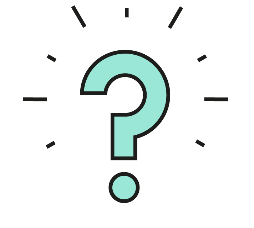 Be curious: All the small things
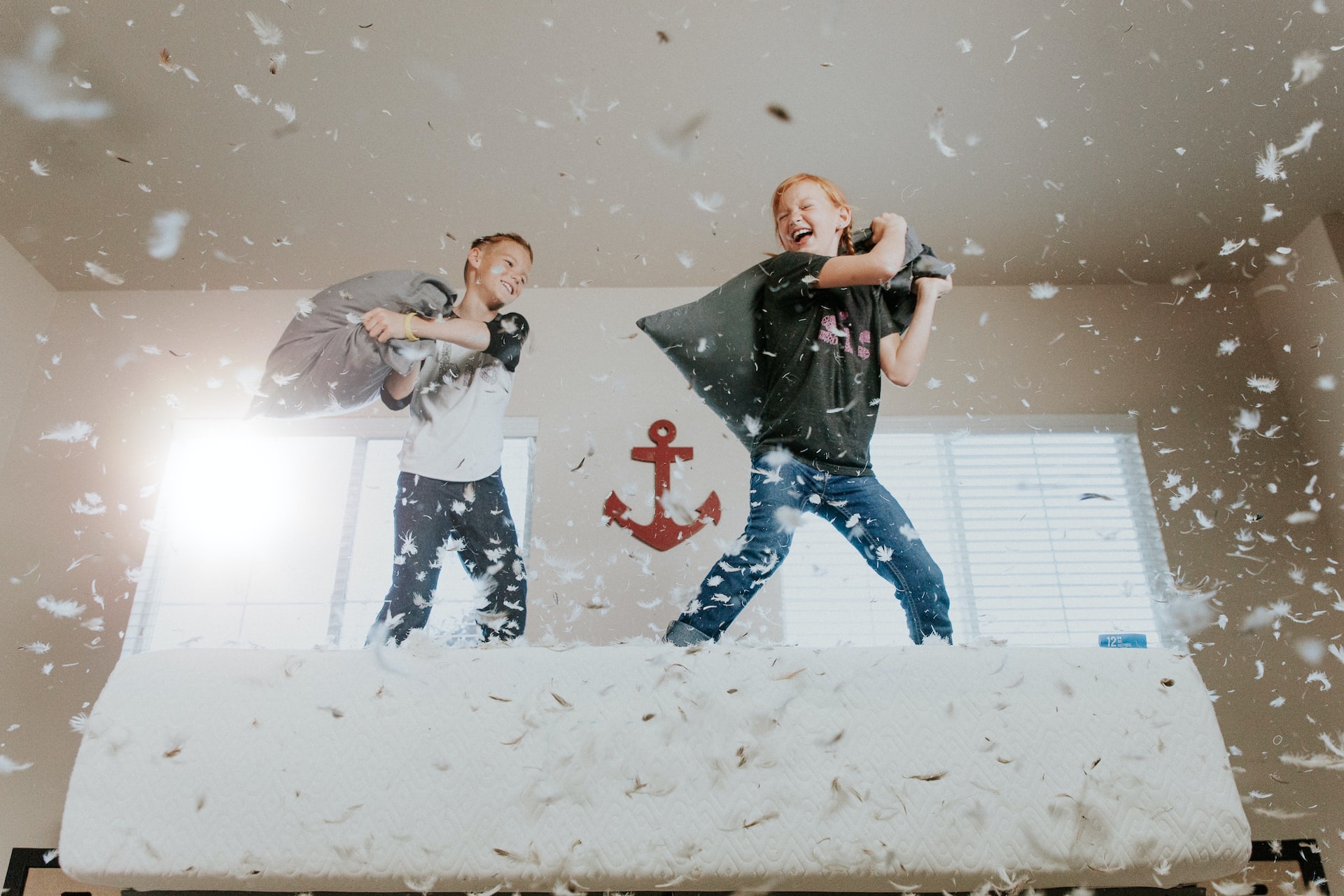 Spending time with friends and family.
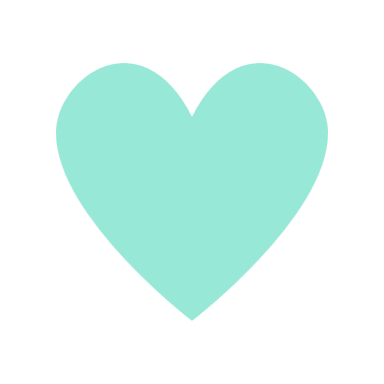 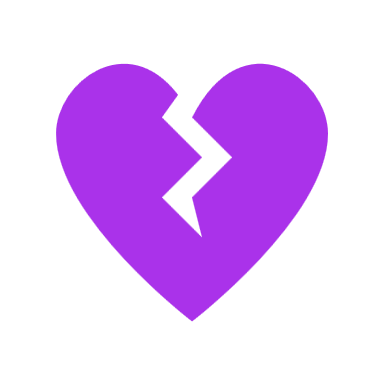 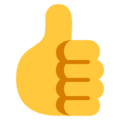 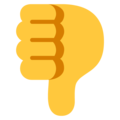 ©VotesforSchools2023
[Speaker Notes: Images
Unsplash
Microsoft Fluent Emoji – Via Emojipedia]
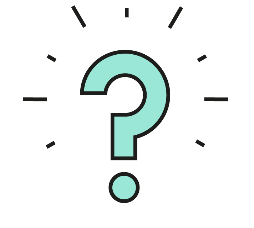 Be curious: All the small things
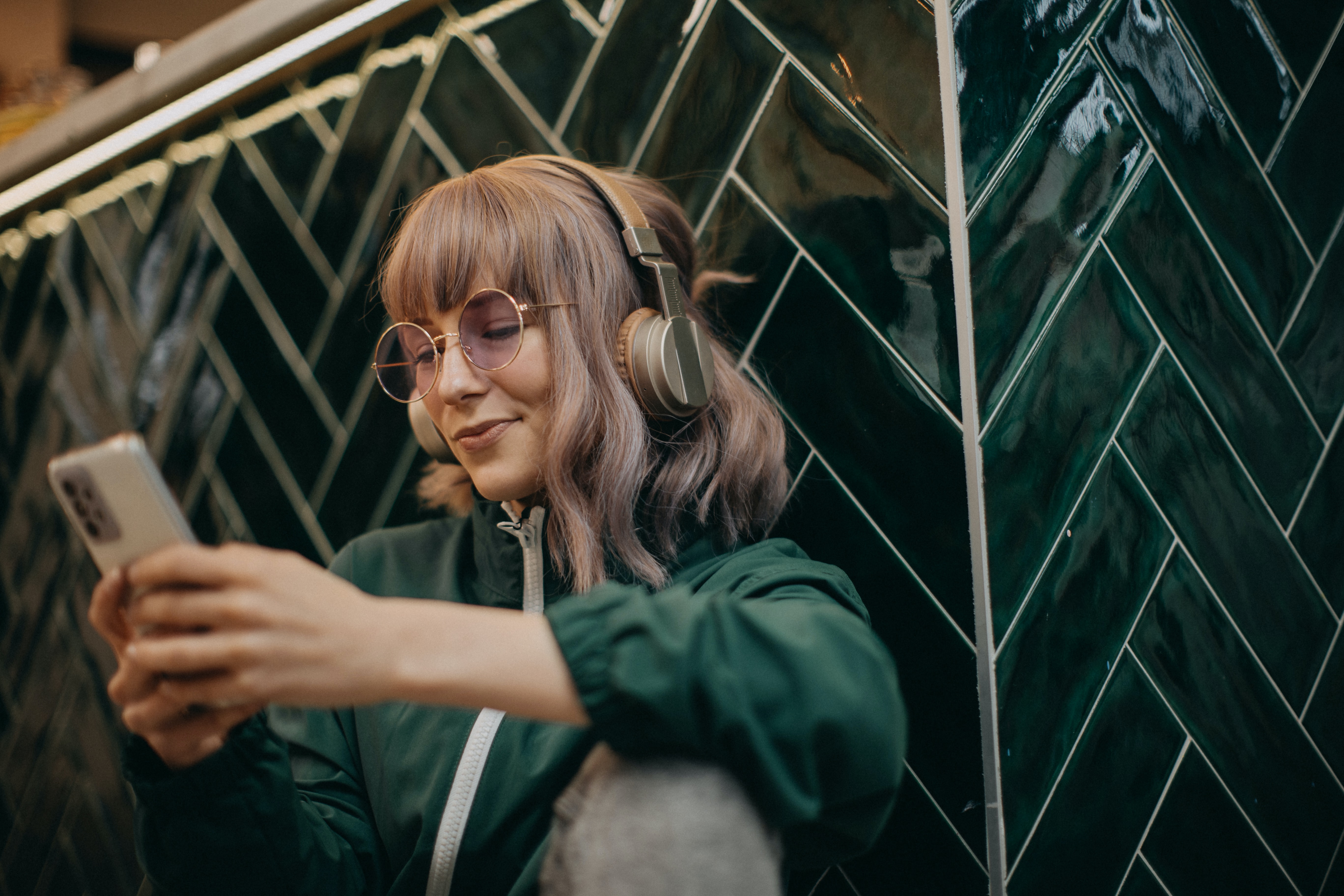 Receiving likes on your latest post.
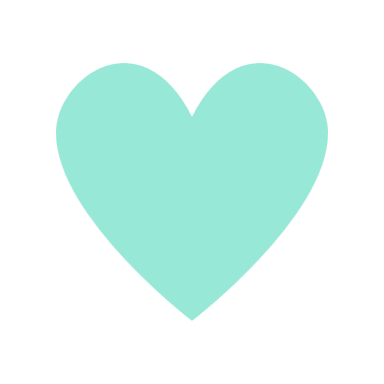 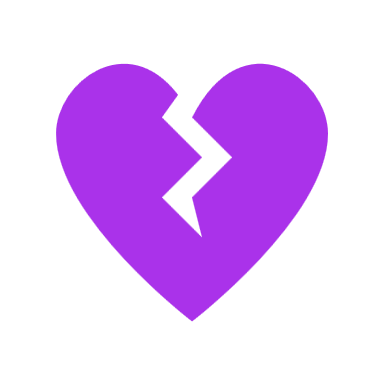 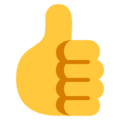 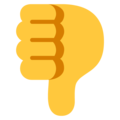 ©VotesforSchools2023
[Speaker Notes: Images
Unsplash
Microsoft Fluent Emoji – Via Emojipedia]
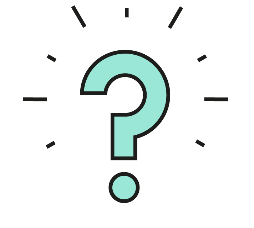 Be curious: All the small things
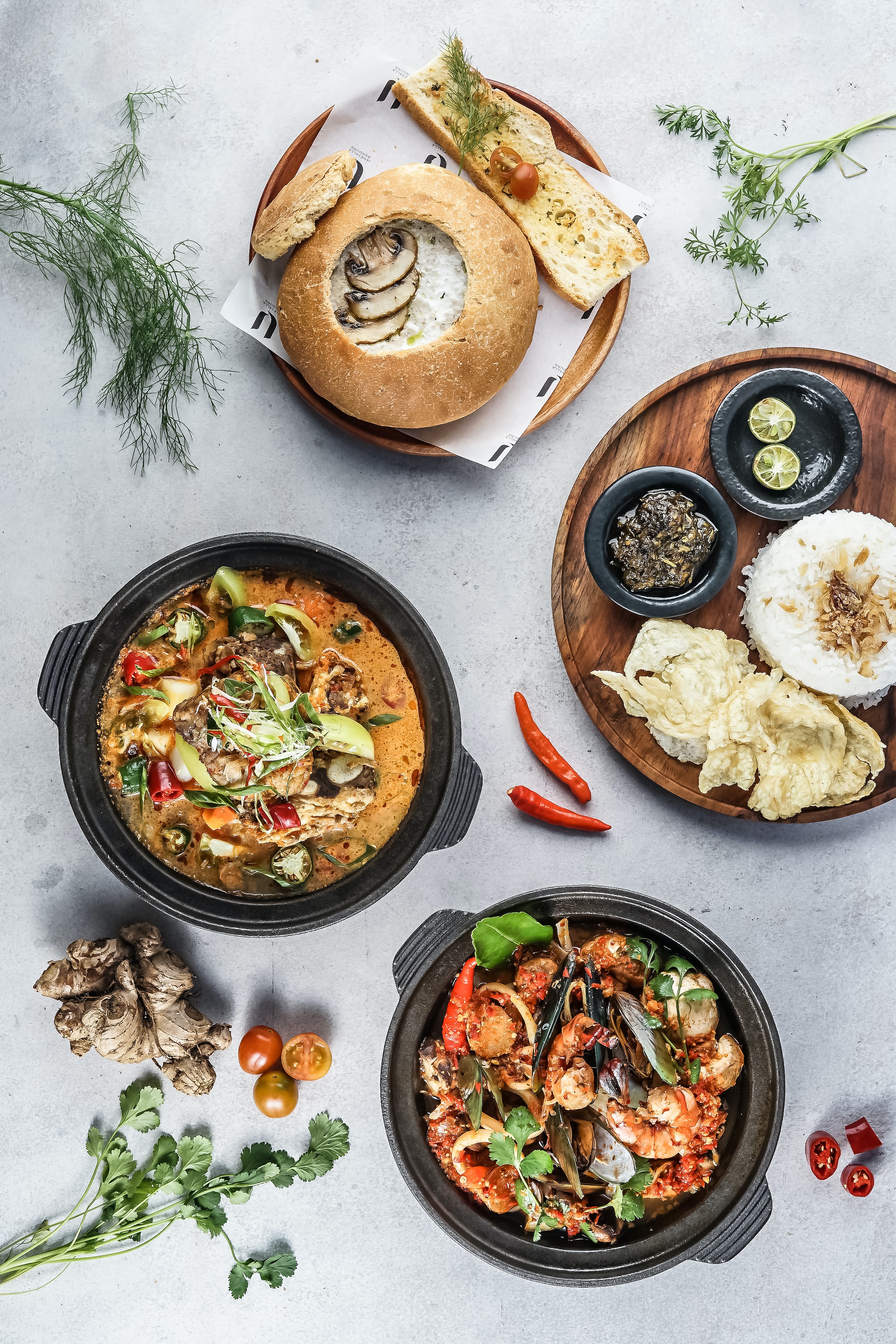 Eating something you enjoy.
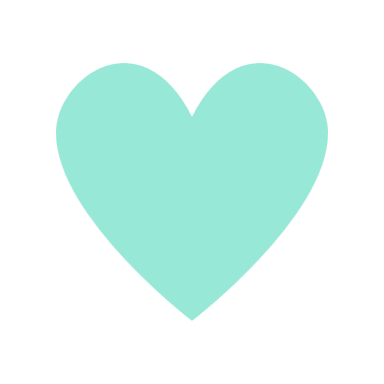 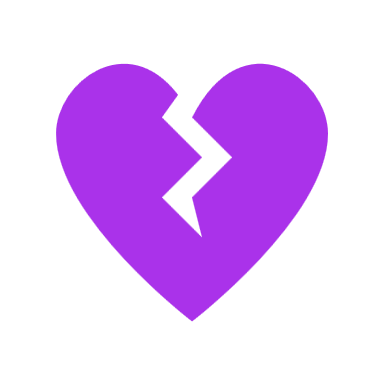 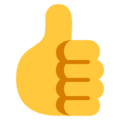 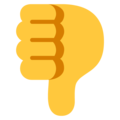 ©VotesforSchools2023
[Speaker Notes: Images
Unsplash
Microsoft Fluent Emoji – Via Emojipedia]
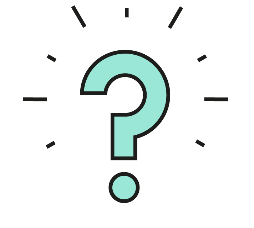 Be curious: All the small things
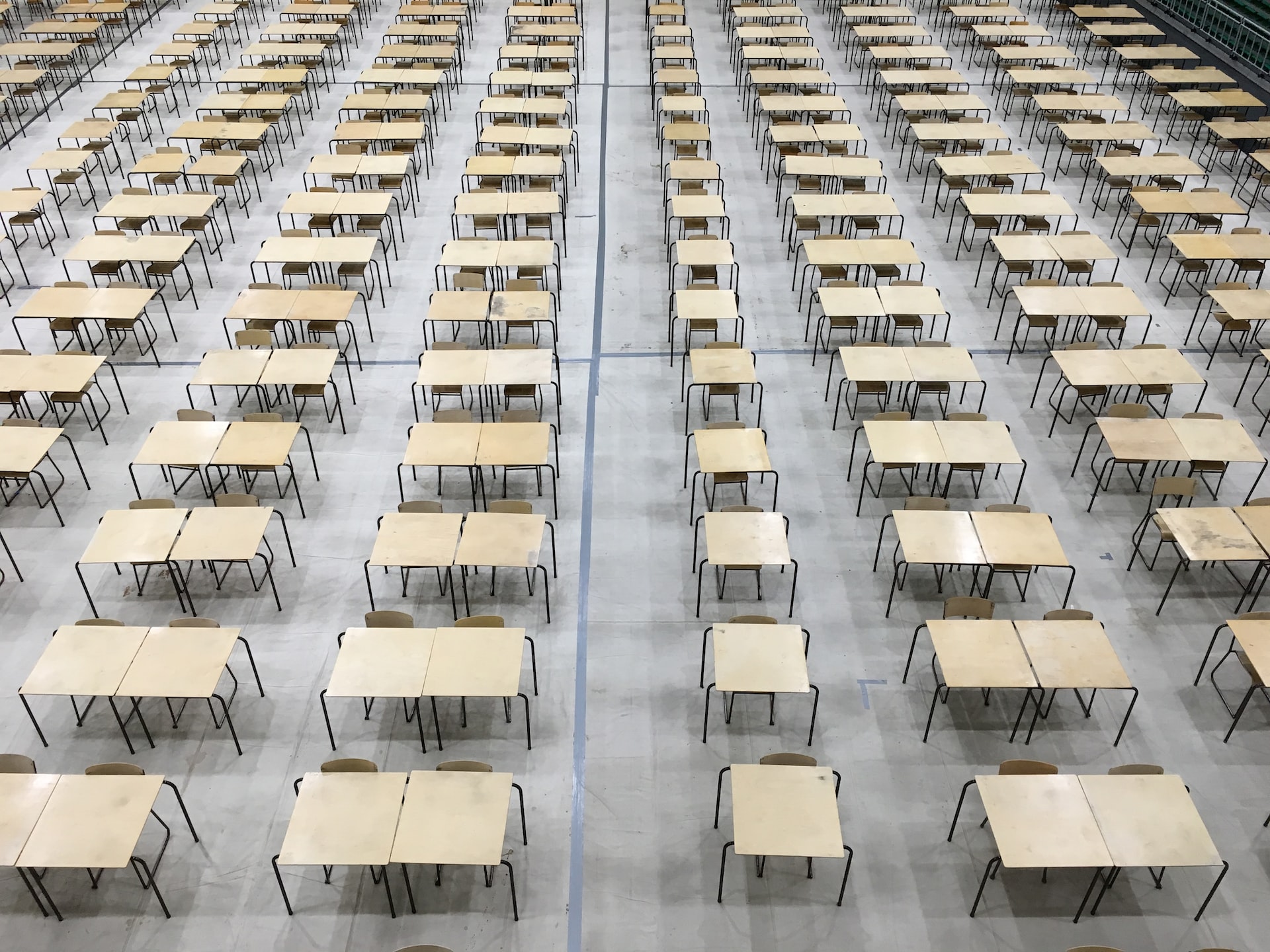 Walking out of an exam.
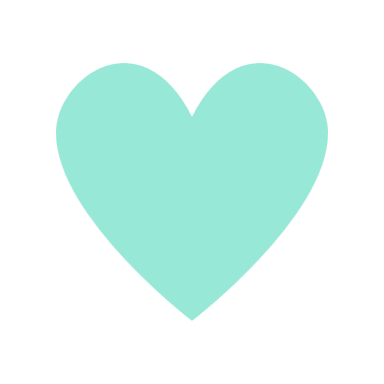 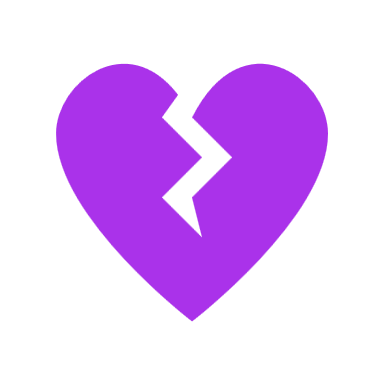 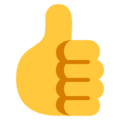 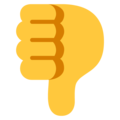 ©VotesforSchools2023
[Speaker Notes: Images
Unsplash
Microsoft Fluent Emoji – Via Emojipedia]
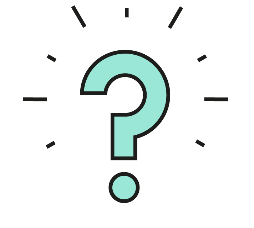 Be curious: All the small things
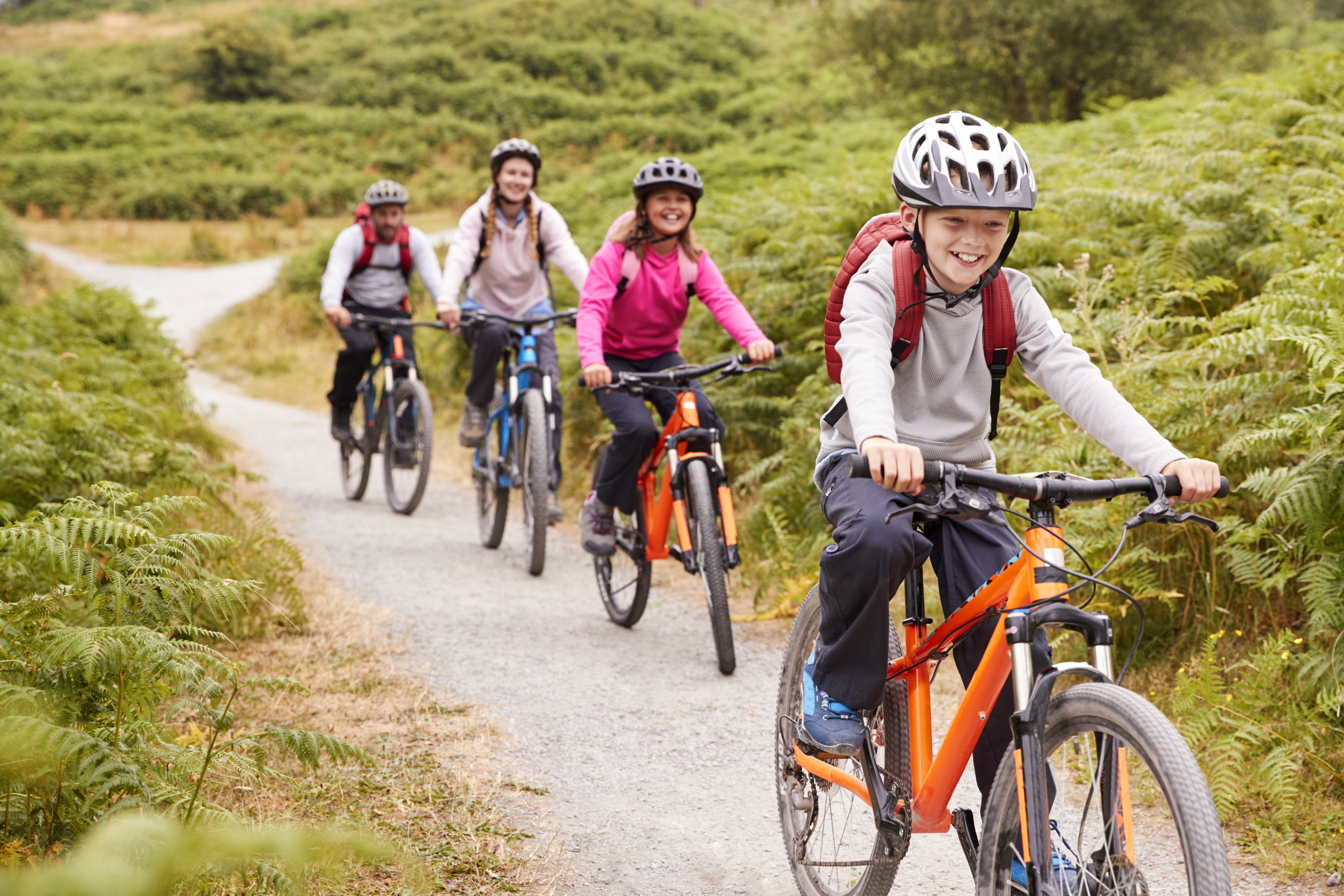 Finishing a tough exercise session.
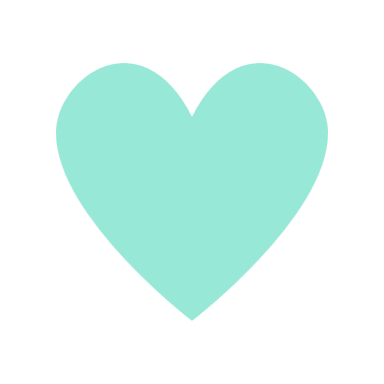 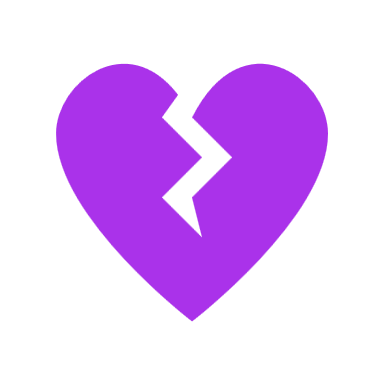 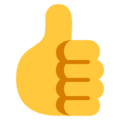 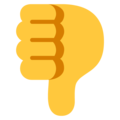 ©VotesforSchools2023
[Speaker Notes: Images
iStock
Microsoft Fluent Emoji – Via Emojipedia]
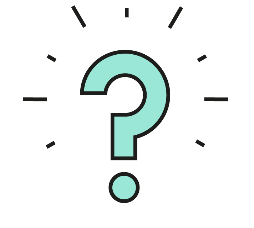 Be curious: All the small things
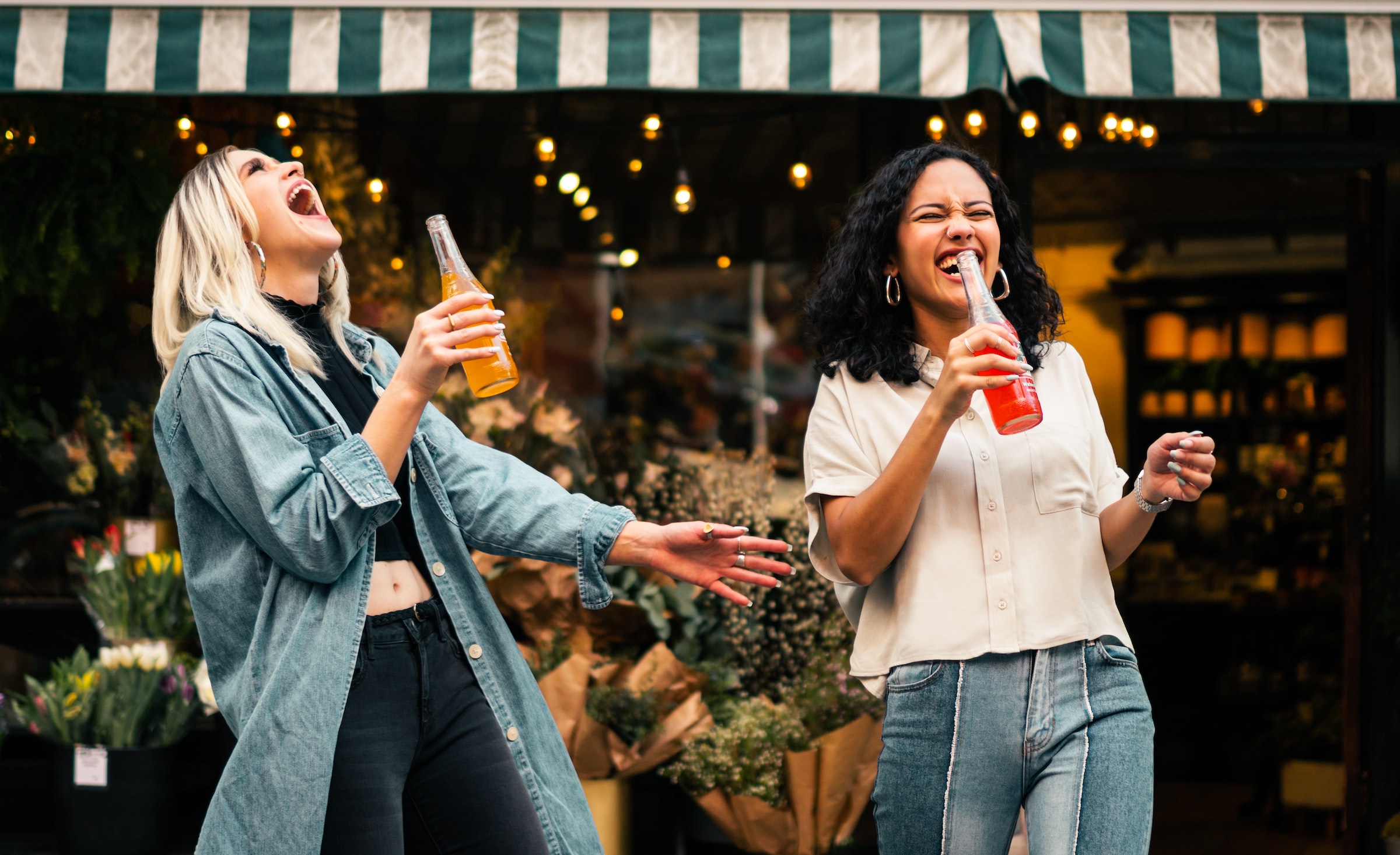 Satisfying a craving.
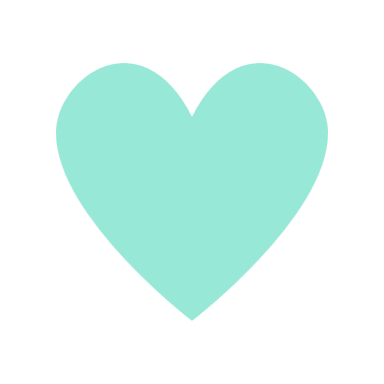 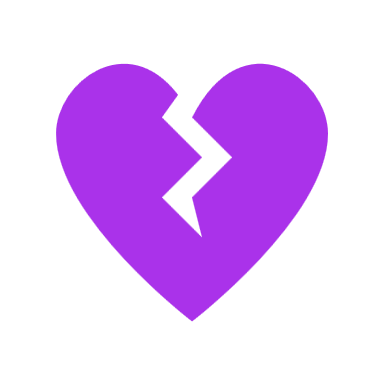 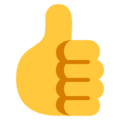 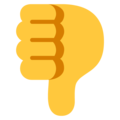 ©VotesforSchools2023
[Speaker Notes: Images
Unsplash
Microsoft Fluent Emoji – Via Emojipedia]
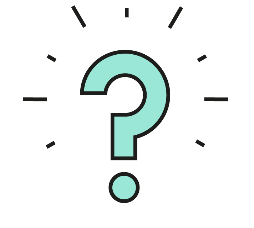 Be curious: All the small things
Each of the activities we have just seen can affect the chemicals in our bodies. This can then affect our feelings.
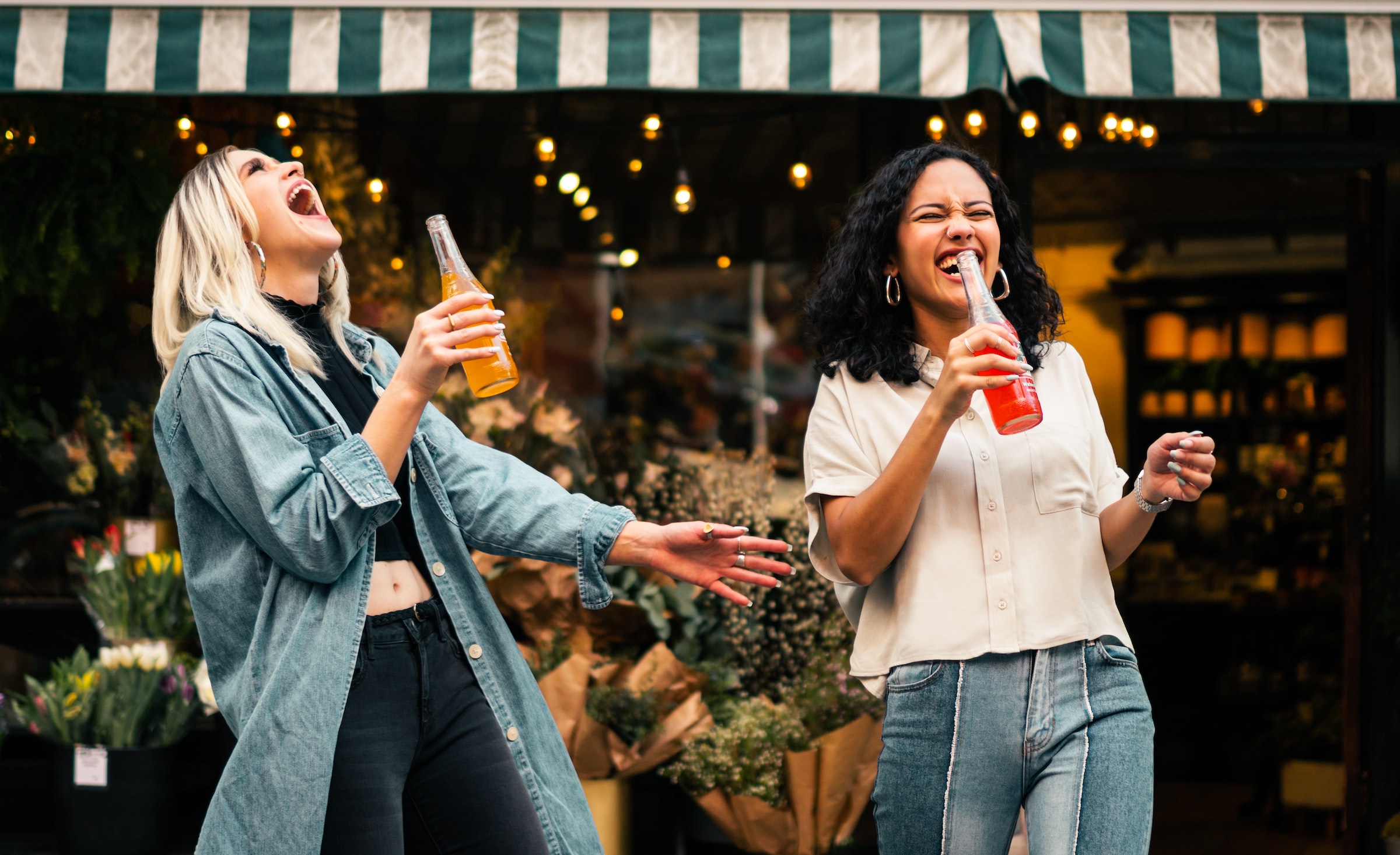 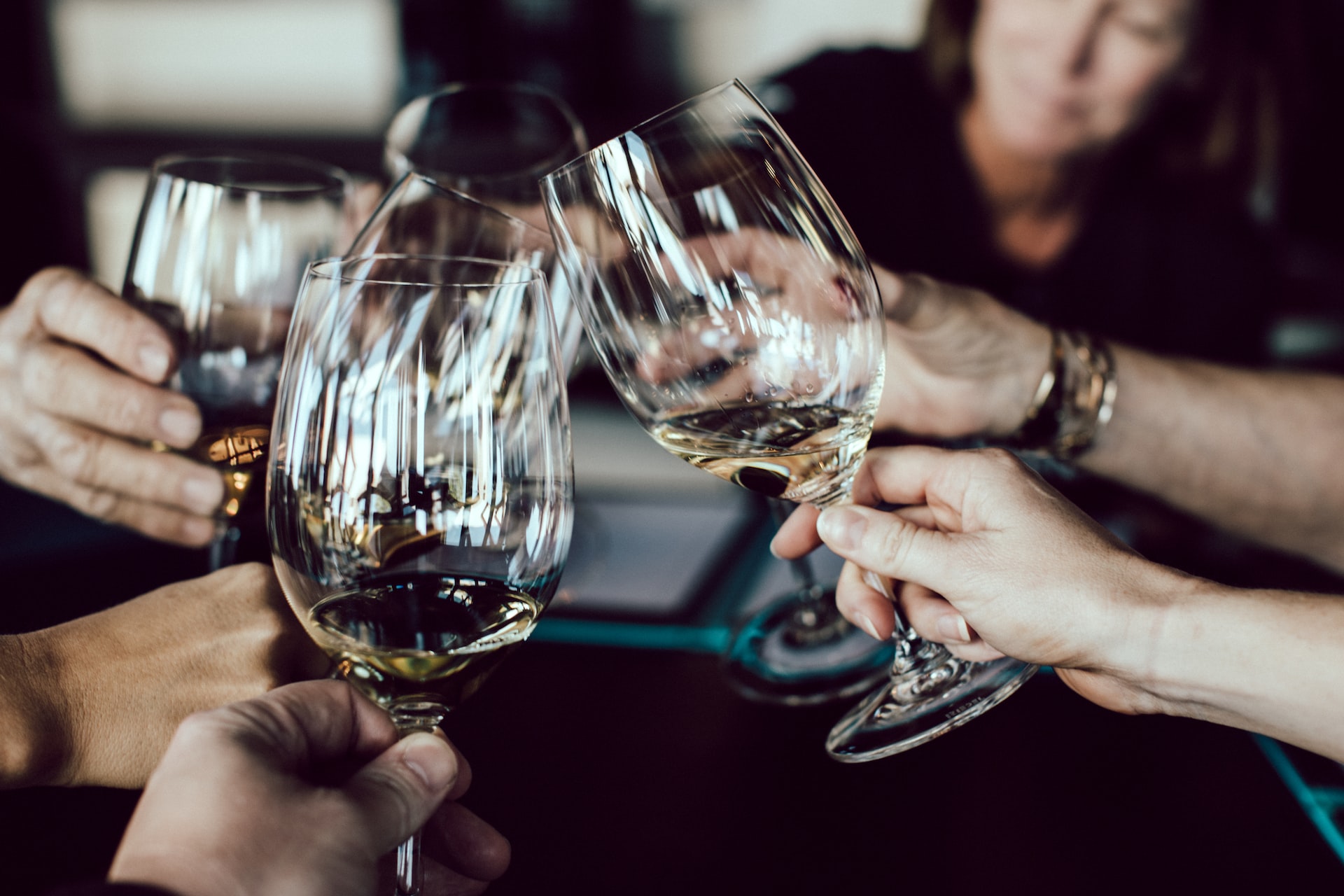 Addictive substances like sugar, alcohol and nicotine may make people feel good for a while, but this can come at a price.
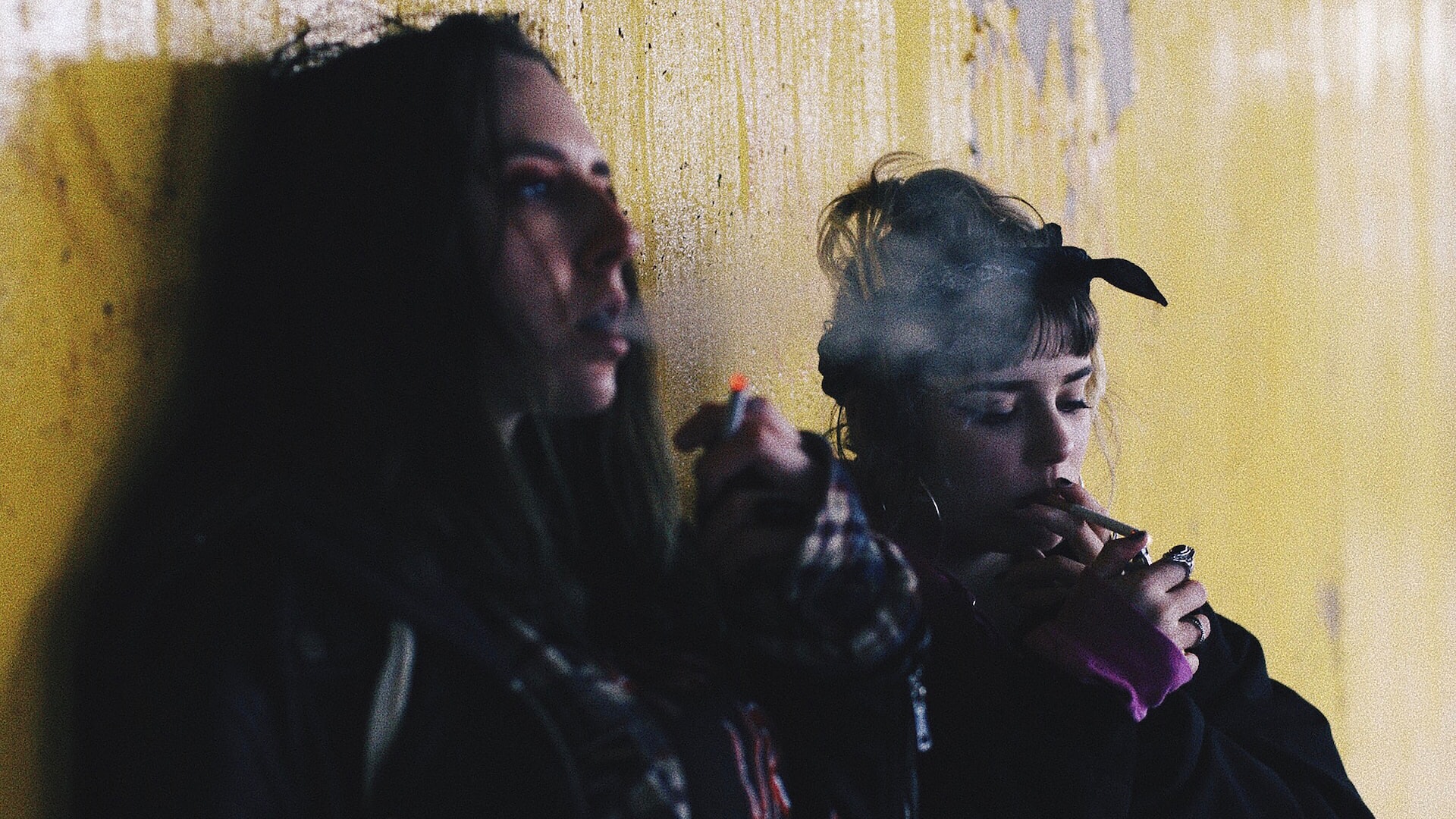 Addictive:
Something that you cannot easily stop taking once you have started.
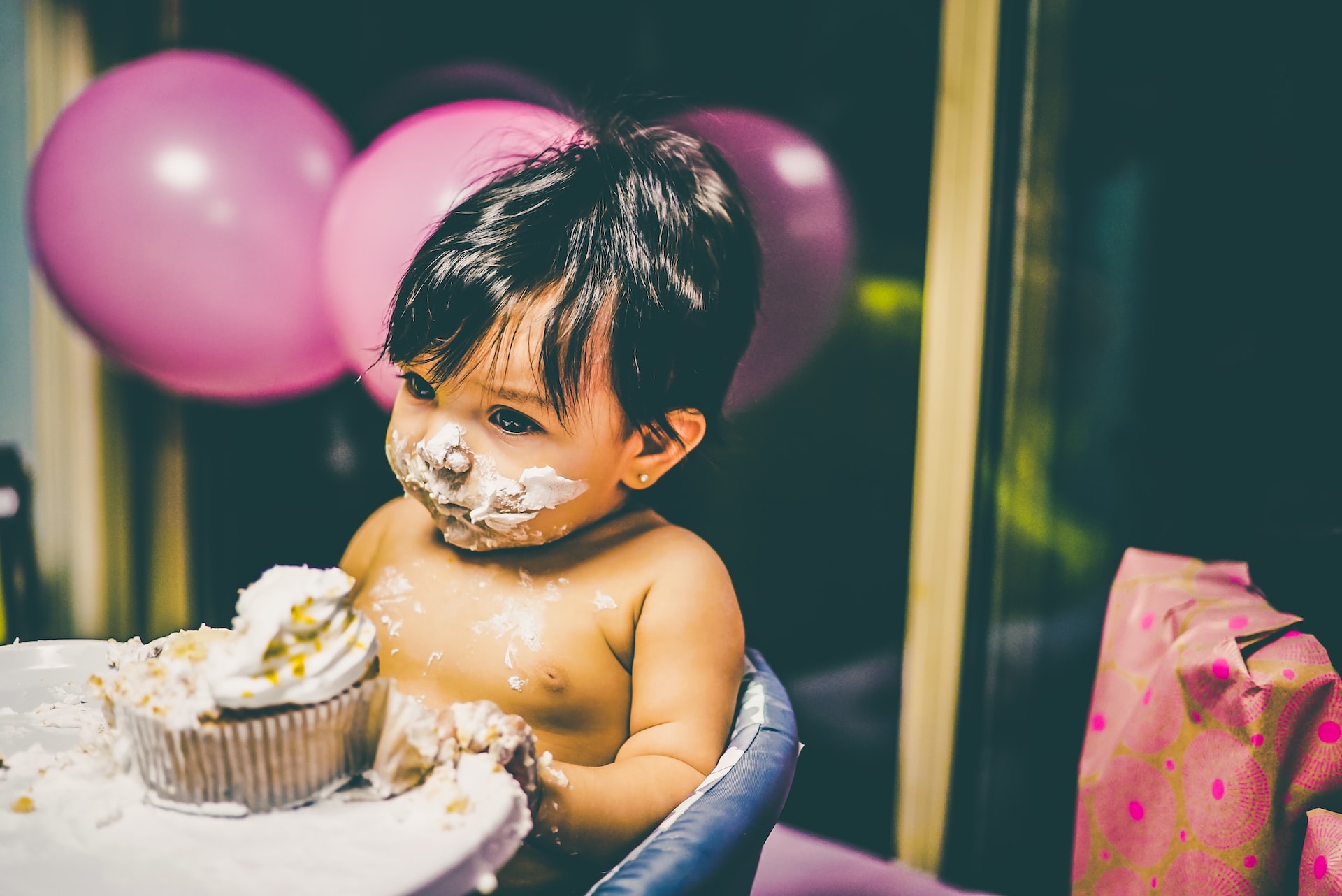 It’s natural to crave feeling good, but we have to be a little careful if we become dependent on things to get that rush.
[Speaker Notes: Images
Unsplash

References
https://dictionary.cambridge.org/dictionary/english/addictive]
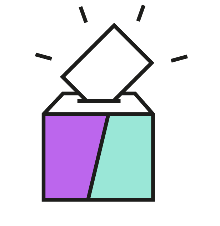 Be heard: Because I’m happy
Understanding more about how our bodies work can help us understand where our emotions come from.
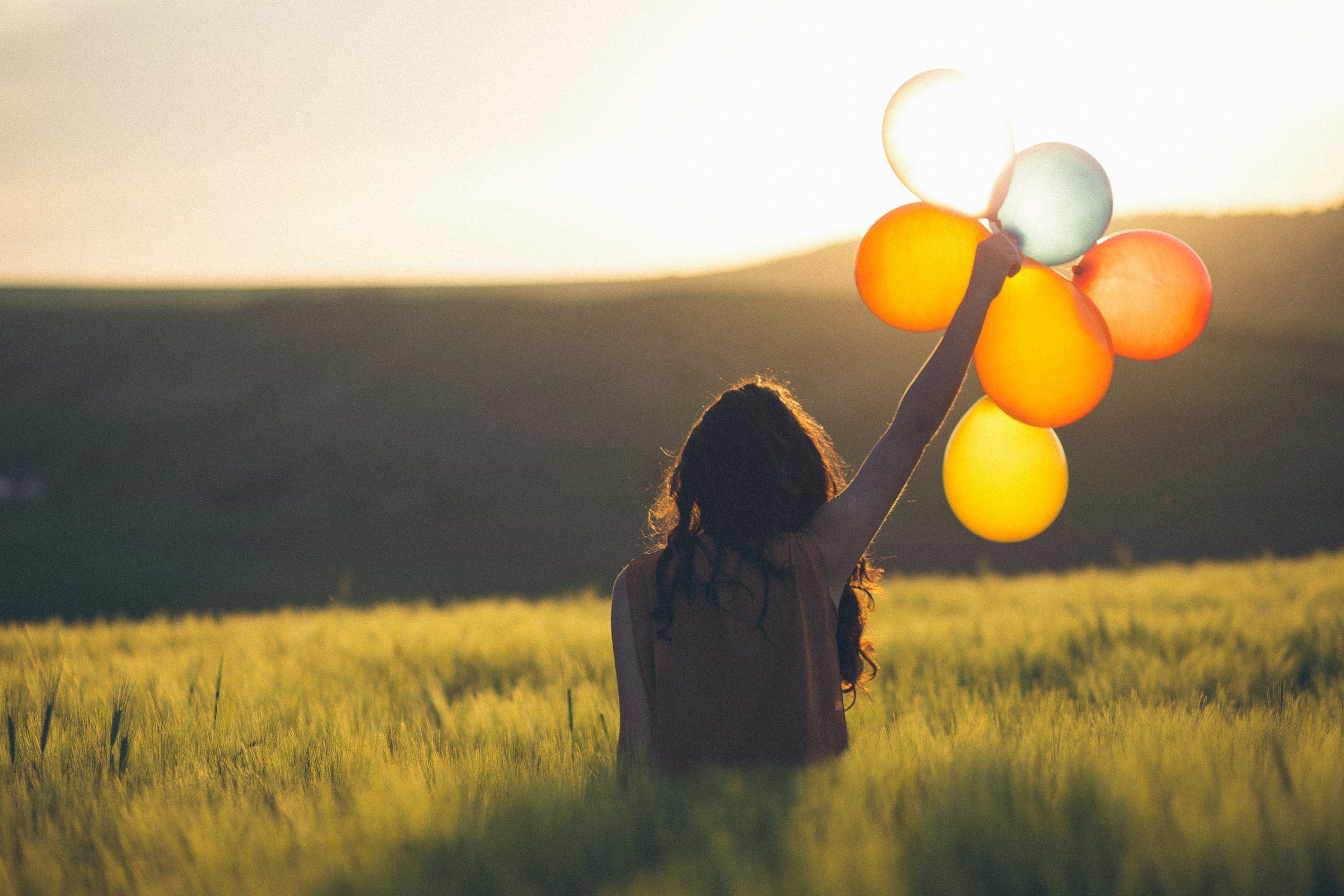 This can also be important in understanding why things that are bad for us may, for a short while, make us happy.
A closing thought…
Is there something that affects your emotions that you think you need to understand better?
[Speaker Notes: Images
Unsplash

References
https://]
This week, you are discussing:
We don’t know what the future harm could be. They used to say smoking was healthy!
There’s better things to spend money on than stuff that goes up in smoke.
It doesn’t seem the health effects are as bad as smoking. That’s a plus.
It’s good that some people have taken up vaping and stopped smoking.
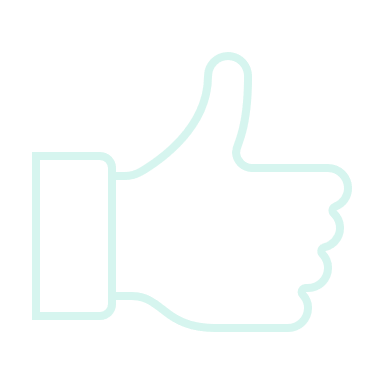 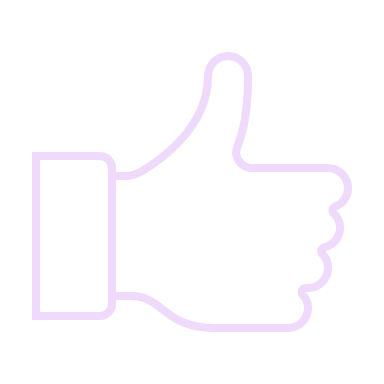 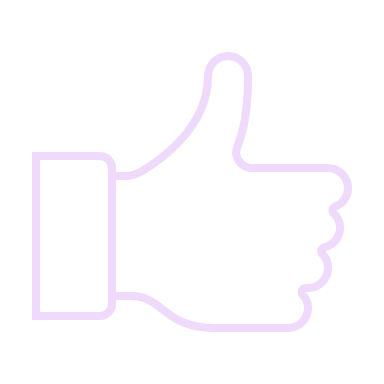 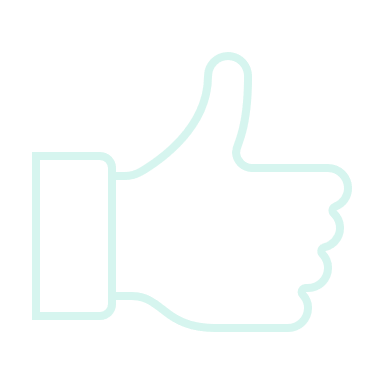 Should we be worried about vaping?
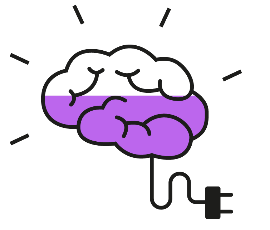 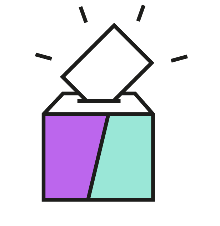 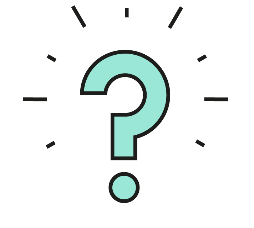 To find out more about this topic, check out the 15 Minute and 45 Minute Lessons. For more about VotesforSchools, head to the next slide.
©VotesforSchools2023
Want to get involved?
Did you enjoy this assembly?
VotesforSchools creates award-winning weekly resources that meet PSHE, SMSC, British Values & Prevent curriculum aims.
To see how this lesson met the different curriculum aims, download our curriculum maps:
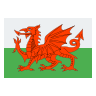 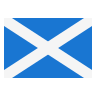 English & Welsh Curriculum Map
Scottish Curriculum Map
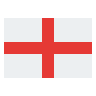 Want to take part in weekly debates?

To find out what the whole VotesforSchools package includes, and how it can help your school:
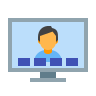 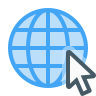 Book a demo
Contact us
©VotesforSchools2023
[Speaker Notes: Images
https://icons8.com]